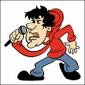 Using RAP to Round Whole Numbers
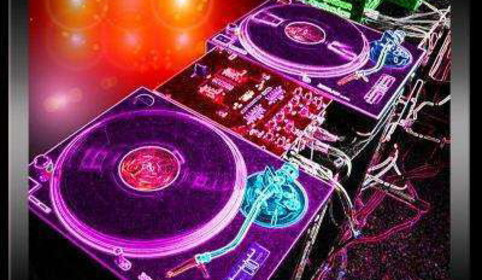 Created by: Libby Maccani
[Speaker Notes: At the time I teach this lesson, I will have already taught the students the Place Value Chapter. Students should be able to count, read, and write whole numbers to 10,000, compare and order whole numbers to 10,000, and identify the place value for each digit in numbers to 10,000.

I will be teaching a chapter on Rounding and I plan on using this lesson as my second lesson in the chapter.  The previous lesson will explain rounding and will teach students how to use the halfway point to round whole numbers. We will use number lines and review place value.

In this lesson, students will be shown a fun and easy way to round whole numbers. The catchy tune and easy to follow steps makes rounding exciting!  Students will be given examples and they will also be provided with practice problems to complete.  Towards the end of the lesson, I will pose some thought provoking questions to the students.  I want them to be interested in the topic and motivated to learn and answer the questions by being active participants.

A lot of students struggle with the concept of rounding. Some students struggle with grasping the concept of the halfway point and others struggle with using place value because they don’t have those skills mastered yet.  I find that the Rounding Rap gives all students a step by step process for success in rounding. Students who are auditory learners, obviously respond to this teaching strategy as well as kinesthetic learning since we are usually adding motions to the rap and they have steps to complete as they follow the rap.  I find that a lot of students will use the Rounding Rap for a little bit and then a light bulb goes off and they say, “Oh..I get it!” and they don’t need the Rounding Rap anymore.  There are other students, who really depend on the Rounding Rap, and use it for every problem. I want students to use this tool when they need it, but I also want them to understand what and why they are doing it and we go into more detail about that later in the chapter.

Lessons that will follow in this chapter:
 Revisit the questions brought up in this lesson and have students present their ideas to the class
 More practice with 2-, 3-, and 4- digit rounding 
 Problem solving: Try, Check and Revise

I will use this presentation to aide in my lesson on using rap to round whole numbers.  Using this presentation, instead of just teaching the song aloud in class, makes it possible for me to include visuals, examples, and sound effects.  I am able to organize my ideas and thoughts for teaching this lesson into the presentation so that I am thoroughly prepared and ready for the lesson.  I set up the presentation so that I can move through the slides at my own pace and can spend more time on the difficult or more involved steps.  I also broke down the lines in the rap, so that each slide introduces a new line to the rap. By breaking it down into small steps, students will be able to see how to make sense of the words in the lyrics and they will be able to see the example that matches each step in the rap.  Also, by setting up this presentation ahead of time, it saves me time from writing on the board all the time. I have more time to walk and facilitate around the classroom. It gives me more time to spend with individuals who are struggling and need extra help. I am eager to implement this presentation into my classroom and to see the difference it makes in students’ understanding.

This presentation will make a positive impact on student learning because I am incorporating different learning styles into the lesson. Auditory learners will respond well to hearing me rap and rapping themselves. I also included a recording of me rapping the Rounding Rap, so students can play it when they need to hear it again.  Visual learners will respond well to the pictures, examples, and notes available to them during the presentation.  Kinesthetic learners will respond well to the Rounding Rap as well because it will get them moving and interested in the topic.  Hands on learners will respond well to the step by step process, the opportunity to work on their white boards as well as the opportunity to work on the SMARTBoard during the presentation.

This lesson starts out using the traditional approach as I am modeling and giving them the information they need to learn the rap.  Instead of just passing out the words to the rap, I am adding excitement and visuals.  I am breaking down the steps to aide in understanding and giving explanations for each step as well.  I also think this incorporates the inquiry process, because students are taking an active role in learning the rap.  Students help rap throughout the lesson and get involved in the process as they sing along. 

Now that I have their attention and they are excited about rounding, I want to get more in depth about the meaning behind rounding and the reasons for using rounding in our everyday lives. I want to relate rounding to real life so that they understand the importance of it.  I move into using the inquiry process by giving students thought provoking questions and the responsibility of brainstorming answers.  Students are given an article to help them think of ways rounding is used in our everyday lives.  They are interested and eager to explore more about rounding.]
Educational Concern
BIG IDEA: 
Estimation: Numbers can be approximated by numbers that are close. Numerical calculations can be approximated by replacing numbers  with other numbers that are close and easy to compute with mentally.
Mathematical Processes: Doing mathematics involves a variety of processes including problem solving, reasoning, communicating, connecting, and representing.
[Speaker Notes: These are the BIG IDEAS for this chapter.  Students will learn about estimation through problem solving, reasoning, communicating, and representing.  In this particular lesson, students will be using their reasoning skills, they will be discussing ideas with other classmates, and they will connect rounding to their everyday lives.]
Educational Concern
The rounding process is based on knowing the multiples of 10, 100, and so on.
Rounding is a process of finding the multiple of 10, 100, or 1,000 closest to a given number.
Objective for this lesson: Students round 2-, 3- and 4- digit whole numbers to the nearest ten, hundred, or thousand by rounding rap and place value.
Curriculum Standards
Number Sense 
1.0  Students understand the place value of whole numbers:
1.4  Round off numbers to 10,000 to the nearest ten, hundred, and thousand.
[Speaker Notes: Standards previously taught:
 
1.1	 Count, read, and write whole numbers to 10,000.
 
1.2	 Compare and order whole numbers to 10,000.
 
1.3	 Identify the place value for each digit in numbers to 10,000.

I will review place value before teaching the chapter on rounding.  I will also use their place value understanding to help them understand rounding.]
Review
Rounding: To replace a number with a number that tells about how many to the nearest ten, hundred, thousand, and so on.
Example: 

27 is closer to 30, so we would round it to 30!
Place value: The value given to the place a digit has in a number.
20  21  22  23  24 25  26  27  28   29  30
[Speaker Notes: Review place value.
Practice using the halfway point.]
Rounding Rap
ARE YOU READY TO RAP?

FOLLOW ALONG WITH THIS RAP AND YOU WILL BE A PRO AT ROUNDING!!

WE ARE GOING TO ROUND 2,372 TO THE NEAREST HUNDRED…
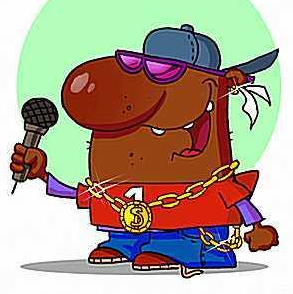 [Speaker Notes: I will “rap” to the students a few times before moving forward in the Power Point Presentation. I will be very animated and silly as I rap the song to the students.  I want to grab their attention and get them excited about learning how to round. I also want the students to be familiar with the beat of the song and start learning the words so they can rap along with me.]
Find the place value and circle that digit
We are rounding to the hundreds place, 
so we are going to circle the number in the hundreds place.
2,372
[Speaker Notes: Call on students to tell me the value of all the digits in this number. Review place value.]
Move to the right,
 Underline get it
We are going to look to the right of the number we have circled. 
The place value next to the hundreds place is the tens place.
We are going to underline the number in the tens place.
2,372
0 through 4, 
Circle stays the same
We underlined the 7 in the tens place. 
If the number we underlined is 0, 1, 2, 3, 0r 4, 
we leave the number in the circle alone.
The number we underlined is a 7, 
so this step does not apply to us.
2,372
5 through 9, 
Add 1 in this game
We underlined the 7 in the tens place. 
If the number we underlined is 5, 6, 7, 8, 0r 9 
we add 1 to the number in the circle.
The number we underlined is a 7, 
so we add 1 to the number in the circle.
3 + 1 = 4
2,472
[Speaker Notes: Common error students make: Clarify that we are changing the number in the circle NOT the number that we underlined. Explain that we are rounding to the nearest hundred, so we are changing the hundreds place NOT the tens place.]
Now flex your muscles like a hero, 
Digits to the right change to ZERO
All the digits to the right of the number in the circle, 
change to ZERO. 
The tens place and the ones place 
are to the RIGHT of the hundreds place. 
So, the 7 and the 2 both change to ZERO.
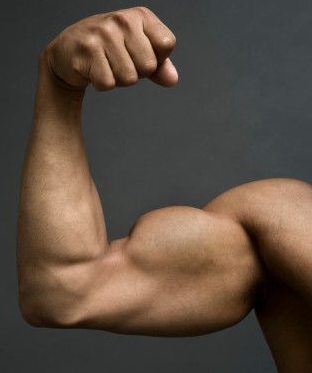 2,400
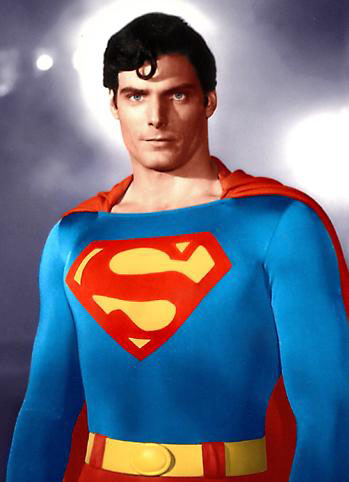 [Speaker Notes: Explain to students that we are looking to round the number to the NEAREST (CLOSEST) hundred.  So, we are finding the closest hundred to 372.
When we round, we are using numbers that are easier to work with.]
All other digits remain the same, 
YO! You’re a winner at the rounding game!
The other digits, or the digits to the right of the circle, 
STAY THE SAME.
We do not change those digits or forget to put those digits in the final answer.
So in this number, we leave the 2 in the thousands place the same.
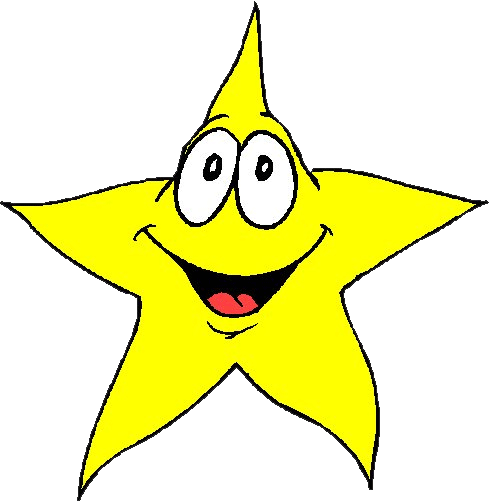 2,400
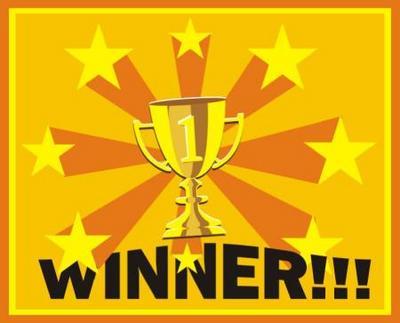 We just rounded 2,372 to the nearest hundred. 
 The nearest hundred is 2,400.
x
2,300
2,350
2,400
2,372
2,372 is closer to 2,400 rather than 2,300.
[Speaker Notes: Rounding Rap makes it easy to find the closest hundred.  We can use Rounding Rap to help us round whole numbers. 
We will practice rapping together as a class.  I usually tie a bandana around my head and pretend that I am rapping into a microphone. I also walk around the room making rapping sounds.  The students really get a kick out of this and we have a lot of fun while learning how to round!]
Rounding 534 to the nearest TEN
534
[Speaker Notes: Rounding Rap Lyrics will be typed on a handout. I will pass out the handout and give the students a few minutes to read and review the steps to Rounding Rap.

Go through the steps of the Rounding Rap and show my work as I go through the steps. (I have a SMARTBoard in my classroom, so I will write directly on the slide as I model rounding to the class).

Students can follow along on their individual white boards as I go through the steps. I will also call students up to the board to help me.]
Rounding 6,721 to the nearest THOUSAND
6,721
[Speaker Notes: Go through the steps of the Rounding Rap and show my work as I go through the steps. 
Students can follow along on their individual white boards as I go through the steps. I will also call students up to the board to help me.]
Practice
Find the place value and circle that digit.
Move to the right, underline get it.
0 through 4, circle stays the same.
5 through 9, add one in this game.
Now flex your muscles like a hero, digits to the right change to zero.
All other digits remain the same,   Yo!  You’re a winner at the rounding game!
Use the Rounding Rap to round 3,526 to the nearest TEN.
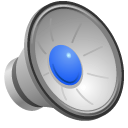 What did you get when you rounded 3,526 to the nearest TEN?
3,520
30
3,530
3,500
[Speaker Notes: When students choose the wrong answer, I will direct their attention to the mistake they made by asking them questions related to the steps of Rounding Rap and reminding them of place value positions.]
You’re Right!
GREAT JOB!
Next Problem
Try Again!
 You Can Do It!
Back to Question
Round 5,654 to the nearest THOUSAND
5,700
5,000
5,650
6,000
You’re Right!
GREAT JOB!
Next Slide
Try Again!
 You Can Do It!
Back to Problem
[Speaker Notes: When students choose the wrong answer, I will direct their attention to the mistake they made by asking them questions related to the steps of Rounding Rap and reminding them of place value positions.]
Things to think about…
When do we use rounding in our everyday lives?
Why do we round numbers?
When we round whole numbers, what are we actually doing?

Read this article: Real-life Life Rounding Experience
[Speaker Notes: Students will break up into groups of 5 and discuss the questions.  They will write down their brainstorming ideas and then they will read the article together.]
Challenge!
Who thinks their group has some great ideas?
Who wants to present their information to the class tomorrow?
Decide as a group which ideas are the best
Plan a way to share your thoughts with the class
Tomorrow we will hear from the groups and learn more about the importance of rounding!
[Speaker Notes: Tomorrow, students will present their ideas to the class and I will make a list of those ideas on the SMARTBoard.

After hearing from the students, I will show them my list of ideas and we will discuss our overall findings.]